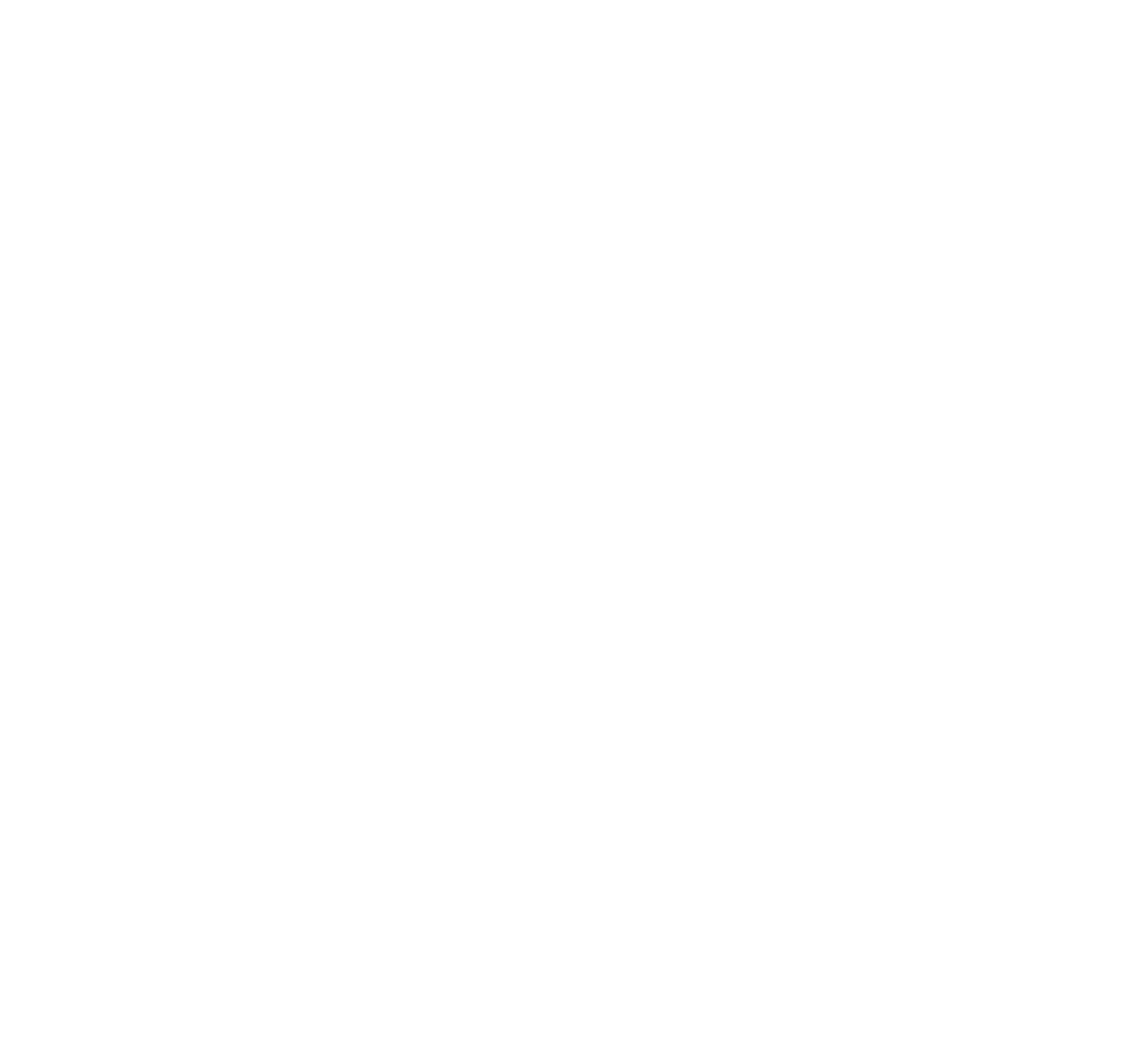 Title 
Name 
Institute
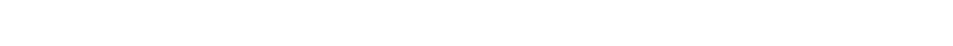